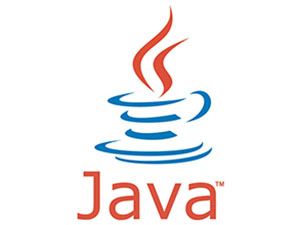 Java for Beginners
University Greenwich
Computing At School
DASCO
Chris Coetzee
What do I need for Java?
JDK (Java Development Kit) – 		download from Oracle
IDE (Integrated Development Environment) Many options:
 Eclipse (eclipse.org) – PC and Mac version
 BlueJ (bluej.org)
 Netbeans (netbeans.org)    ALL FREE!
3 Laws of Java
Every line ends with a  ; unless the next symbol is a {
Every { has a }
Classes start with capital letters, methods and variables start with lower case letters
Syntax rules
Classes start capital letters and have no ( )
Methods start lowercase letters and have a ( ) 
Variables always start with a lowercase letter
= means ‘gets the value of’
== means ‘equals’ when comparing numbers
.equals() means ‘equals’ when comparing words
Java’s structure
Java programs are called ‘classes’ 
They exist inside a container called a project
All classes have at least one method called main()
Project: CheeseCake
Class: CheeseCake
Method: main()
We write our ‘code’ here
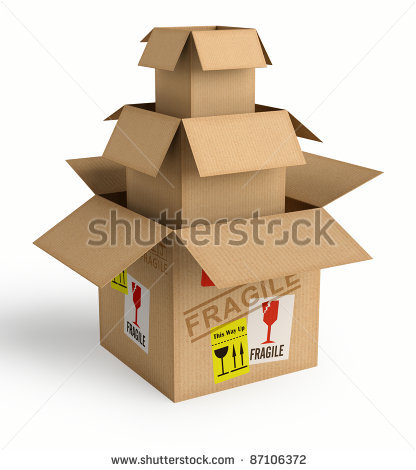 Java class example
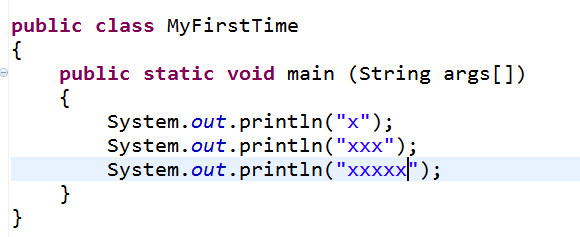 Java class example
Class name
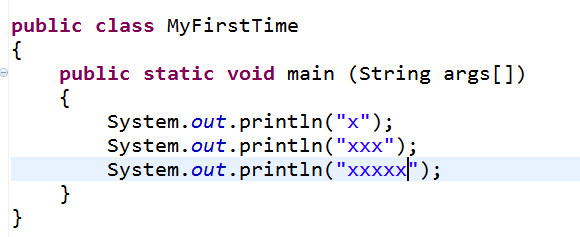 Main method
Don’t worry!
The IDE (Eclipse) automatically makes all the ‘gunk’ at the top public this, void main that…
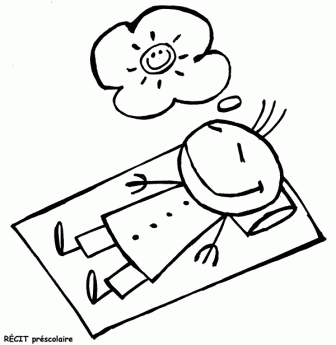 Levels of coding
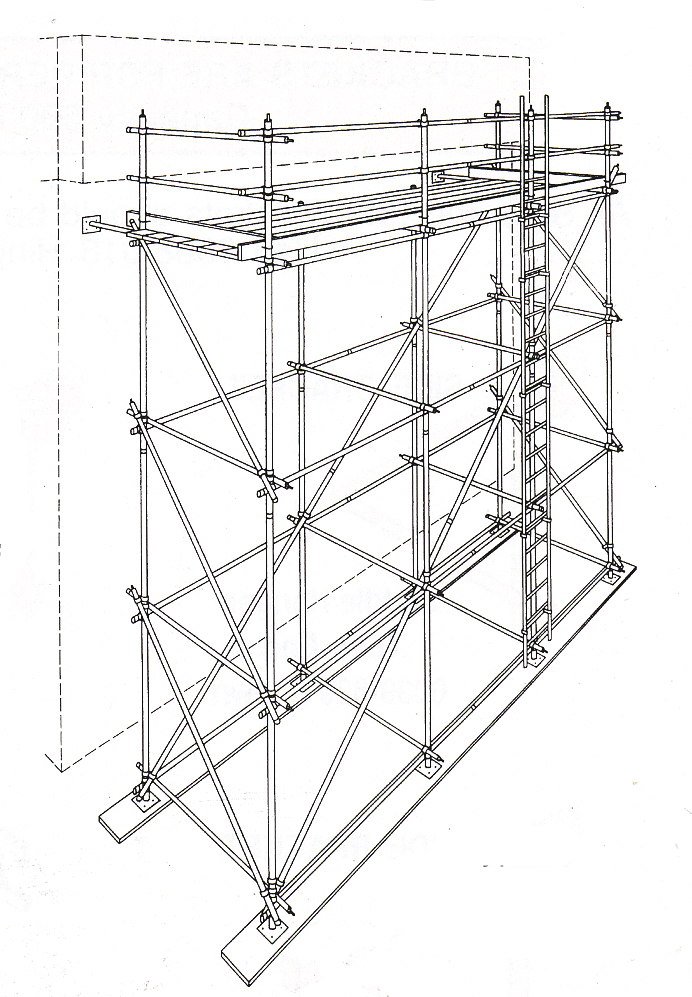 Learning to program can be difficult if you don’t learn things in the right order. 
Each level depends on a firm understanding of the previous level.
It works!
Levels of Java coding
1: Syntax, laws, variables, output
2: Input, calculations, String manipulation
3: Selection (IF-ELSE)
4: Iteration/Loops (FOR/WHILE)
5: Complex algorithms
6: Arrays
7: File management
8: Methods
9: Objects and classes
10: Graphical user interface elements